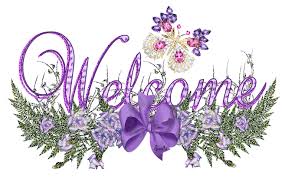 স্বাগতম
পরিচিতি
মোসাঃ ফাহিমা আক্তার
সহকারি শিক্ষিকা
রাবেয়া মেমোরিয়াল গার্লস স্কুল
থোল্লাকান্দি,নবিনগর,ব্রাহ্মনবাড়িয়া ।
শ্রেণি: অষ্টম
বিষয়: ইসলাম ও নৈতিক শিক্ষা
দ্বিতীয় অধ্যায়: ইবাদাত
পাঠ ঘোষণা
হজ্জ
শিখন ফল
এই পাঠ থেকে আমরা হজ্জের পরিচয়            
হজ্জের পটভূমি                                      
 হজ্জের ফজিলত                                   
ফরজ ও ওয়াজিব সমূহ বর্ণনা করতে পারব।
হজ্জ পালনে ক্রুটি হলে তা সংশোধনের উপায় বর্ণনা করতে পারবো।
পাঠ উপস্থাপন
হজ্জ কাকে বলে?
ইসলামি পরিভাষায় নির্দিষ্ট দিনসমূহে নির্ধারিত 
পদ্ধতিতে আল্লাহর নৈকট্য ও সন্তুষ্টি লাভের উদ্দেশ্যে 
 পবিত্র কাবাঘর ও সংশ্লিষ্ট স্থান সমূহে বিশেষ কার্যাদি 
  সম্পাদন করাকে হজ্জ বলে ।
হজ্জের ফজিলত
রাসুল (সা:) বলেছেন,
من حج لله فلم يرفث ولم يفسق رجع كيوم ولدته امه
“যে ব্যক্তি বায়তুল্লাহ যিয়ারতে এসে কোন অশ্লিল কাজ করল না,
  আল্লাহর অপছন্দনীয় কোন কাজে লিপ্ত হলো না,
  সে গুনাহ বা পাপ থেকে এমনভাবে পবিত্র হয়ে ফিরল যেমন সে 
  পবিত্র ছিল সেদিন,যেদিন তার মায়ের পেট থেকে জন্ম গ্রহন করে ছিল”।
                       (বোখারি ও মুসলিম )
একক ও দলীয় কাজ
শিক্ষার্থিরা এক দল সাঈ এর পটভূমি লিখবে।
আরেক দল হজ্জের পটভূমি লিখবে।
আরেক দল সংক্ষিপ্ত আকারে হজ্জের তাৎপর্য লিখবে।
সারসংক্ষেপ
ইসলামের ৫টি স্তম্বের মধ্যে হজ্জ হল পঞ্চম স্তম্ব
প্রত্যেক সুস্থ ,প্রাপ্ত বয়স্ক,বুদ্ধিমান ও সামর্থবান মুসলিম 
নর-নারীর  উপর জীবনে একবার হজ্জ আদায় করা ফরজ ।
 হজ্জ একান্তই ব্যক্তিগত ইবাদাত ।আল্লাহ প্রেমিক হাজিগন 
আল্লাহর নৈকট্য ও ভালবাসা লাভের জন্য হজ্জ করে থাকেন।
মেধাযাচাই
হজ্জের ফরজ কয়টি?
ক. ২টি     খ. ৩টি
গ. ৮টি     ঘ. ৬টি
হজ্জের ওয়াজিব কয়টি?
ক.৭ টি     খ. ৮টি
গ. ৫টি      ঘ.৯ টি
বাড়ির কাজ
হজ্জ পালনের ধারাবাহিক 
নিয়মগুলো সংক্ষিপ্তভাবে 
লিখবে ।
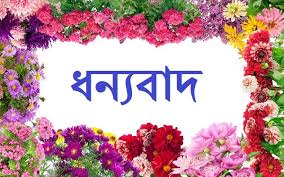